РОДИТЕЛЬСКОЕ  СОБРАНИЕ
«О проведении государственной итоговой аттестации по образовательным программам основного общего образования в 2021 году»
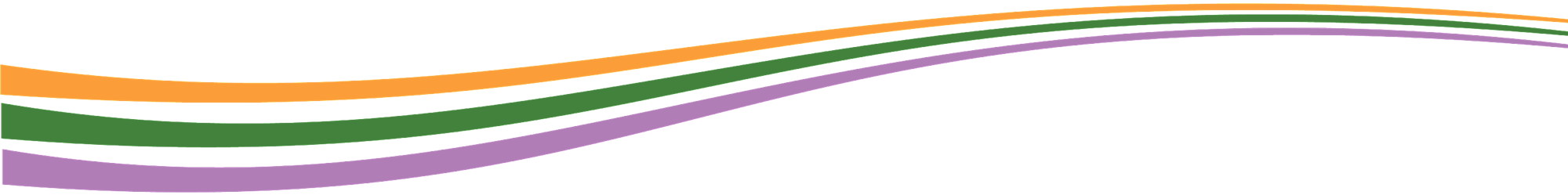 Нормативные документы
Приказ Министерства Просвещения Российской Федерации, Федеральной службы по надзору в сфере образования и науки от 07.11.2018 г. № 189/1513 «об утверждении Порядка проведения государственной итоговой аттестации по образовательным программам основного общего образования»
Приказ Министерства Просвещения Российской Федерации, Федеральной службы по надзору в сфере образования и науки №104/306 от 16.03.2021 г. «Об особенностях проведения государственной итоговой аттестации по образовательным программам основного общего образования в 2021 году»
Приказ Министерства Просвещения Российской Федерации, Федеральной службы по надзору в сфере образования и науки от 12 .04.2021 г. № 162/471 «Об утверждении единого расписания и продолжительности проведения основного государственного экзамена по каждому учебному предмету, требования к использованию средств обучения и воспитания при его проведении в 2021 году»
Допуск к ГИА-9 в 2021 году
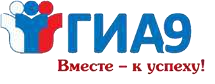 Государственная итоговая аттестация (ГИА-9):
завершает освоение основных образовательных программ;
является обязательной для всех выпускников 9-ых классов;
влияет на получение аттестата об основном общем образовании.
К ГИА-9 допускаются обучающиеся:
не имеющие академической задолженности;
имеющие годовые отметки по всем учебным предметам за 9 класс не ниже удовлетворительных;
имеющие результат «зачёт» за итоговое собеседование по русскому языку.
Формы и периоды ГИА-9
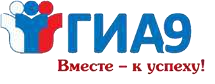 Основной государственный экзамен (ОГЭ):
для обучающихся образовательных организаций;
с использованием контрольно-измерительных материалов (КИМ);
формат экзамена приближен к формату ЕГЭ.
Государственный выпускной экзамен (ГВЭ):
для обучающихся с ограниченными возможностями здоровья, обучающихся детей инвалидов и инвалидов;
с использованием текстов, тем, заданий, билетов;
в письменной или устной форме.
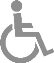 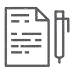 В 2021 году выпускники 9-х классов будут сдавать только 2 обязательных экзамена — русский и математику.
Расписание экзаменов в 2021 году
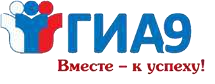 Время проведения и продолжительность ОГЭ
Начало всех экзаменов в 10.00 по местному времени
математика, русский язык
 - 3 часа 55 минут (235 минут);
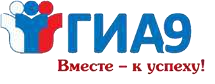 Правила поведения на экзамене
Экзаменационная работа выполняется самостоятельно.
 На рабочем столе может находиться: ручка (2 шт.), документ, удостоверяющий личность, разрешенные средства.
 Нельзя:
 общаться друг с другом, 
 перемещаться по аудитории,
 иметь при себе средства связи.
При нарушении правил составляется акт  и обучающийся удаляется.  
Акты об удалении направляются в ГЭК
Во время экзамена участником запрещено:
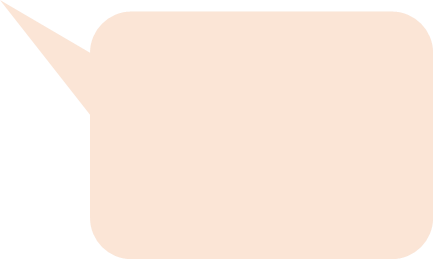 Согласно п. 55
Порядка проведения
 ГИА-9
Наличие справочных материалов, письменных заметок и иных средств хранения и передачи информации
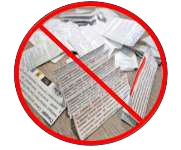 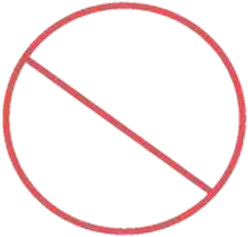 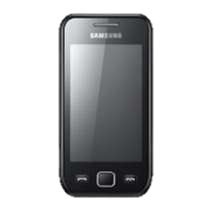 Наличие средств связи, фото-, аудио-, и видеоаппаратуры
Аннулирование результатов экзамена с возможностью пересдачи  в дополнительный период в сентябре
Составление протокола об административной ответственности (если участнику ГИА на момент  проведения экзамена исполнилось 16 лет)
Удаление с экзамена
Какими средствами обучения можно пользоваться при проведении ОГЭ
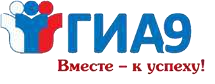 Математика – линейка, справочные материалы выдаются вместе с экзаменационными материалами.   
Русский язык - орфографический словарь выдается организаторами.
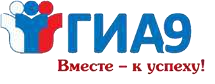 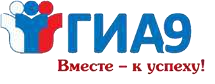 Обучающиеся, удаленные с экзамена за нарушение установленного порядка проведения ГИА, повторно к сдаче экзаменов в текущем году по соответствующим предметам 
не допускаются
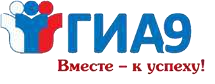 Апелляции
О нарушении установленного порядка проведения ГИА (в день проведения экзамена, не покидая ППЭ). Рассмотрение -  в течение двух рабочих дней;
 О несогласии с выставленными баллами (в течение двух рабочих дней со дня получения результатов). 
Конфликтная комиссия принимает решение:
об отклонении апелляции;
 об удовлетворении апелляции.
В резервные сроки основного периода к сдаче ГИА по соответствующему предмету по решению ГЭК допускаются:
Участники ГИА, принявшие участие в ГИА в основной период, но получившие на ГИА неудовлетворительный результат по одному и з обязательных учебных предметов
Участники ГИА, не явившиеся на экзамен (экзамены) в основной период по уважительным причинам, подтвержденным документально
Участники ГИА, принявшие участие в ГИА по соответствующему предмету в основной период, но не завершившие выполнение экзаменационной работы по уважительным причинам (болезнь или иные обстоятельства), подтвержденные документально
Участники ГИА, принявшие участие в ГИА по соответствующему предмету в основной период, апелляции которых о нарушении Порядка конфликтной комиссией были удовлетворены
Участники ГИА, принявшие участие в ГИА по соответствующему предмету в основной период, чьи результаты были аннулированы по решению председателя ГЭК в случае выявления фактов нарушения Порядка
В дополнительные сроки основного периода к сдаче ГИА по соответствующему предмету по решению ГЭК допускаются:
Участники ГИА, не явившиеся на экзамен (экзамены) в основной период и (или) резервные сроки основного периода по уважительным причинам, подтвержденным документально
Участники ГИА, впервые принявшие участие в ГИА в резервные сроки основного периода, но получившие на ГИА  неудовлетворительный результат по одному из обязательных учебных предметов
Участники ГИА, впервые принявшие участие в ГИА в резервный период и допущенные по решению председателя ГЭК к сдаче экзамена по соответствующему предмету по причинам, указанным  в абзацах 5-7 п.7 Особенностей.
Нормативные документы по КР-9
Письмо Федеральной службы по надзору в сфере образования и науки (Рособрнадзор) от 25.03.2021 № 04-17 
Приказ Министерства образования Пензенской области от 16.04.2021 №206/01-07» О проведении контрольных работ по образовательным программам основного общего образования для обучающихся 9-х классов общеобразовательных организаций Пензенской области в 2021 году».
Порядок организации и проведения контрольных работ для обучающихся 9-х классов.
Письмо от 02.04.2021 №631/01-06 «Информация о проведении контрольных работ для обучающихся 9-х классов».
Расписание КР-9
Резервные сроки проведения контрольных работ по соответствующим учебным предметам не предусмотрены.
Контрольные работы проводятся в образовательных организациях
Оценка за контрольную работу выставляется в журнал
Прохождение контрольных работ по нескольким учебным предметам не предусматривается
Перечень средств обучения и воспитания, разрешенных при проведении контрольных работ
Удачи на экзаменах!